9.4) Solving triangle problems
Your turn
Worked example
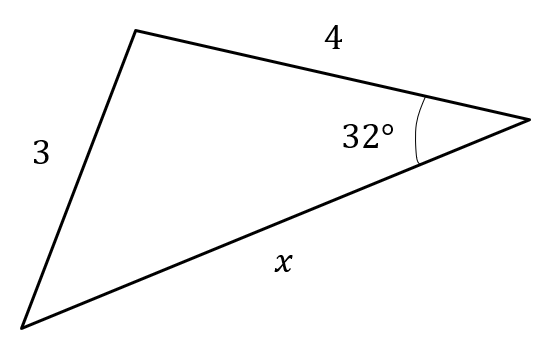 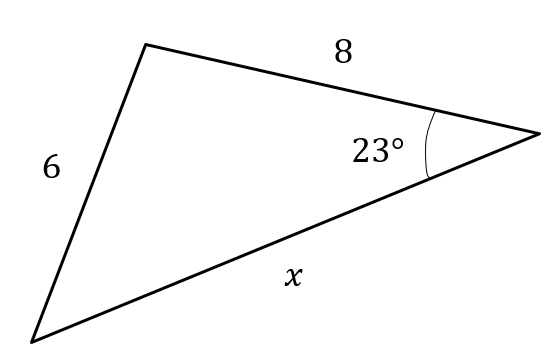 Your turn
Worked example
Calculate the area of the parallelogram
Calculate the area of the parallelogram
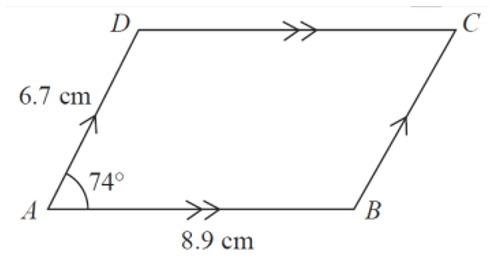 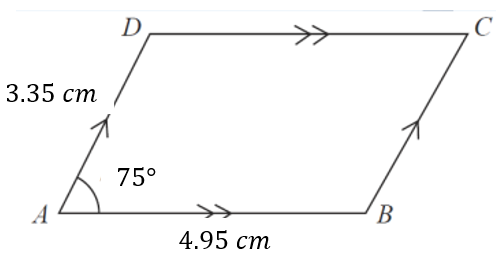 Your turn
Worked example
Calculate the area of the kite
Calculate the area of the kite
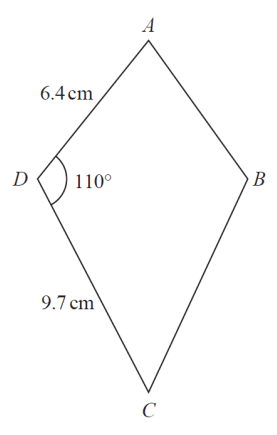 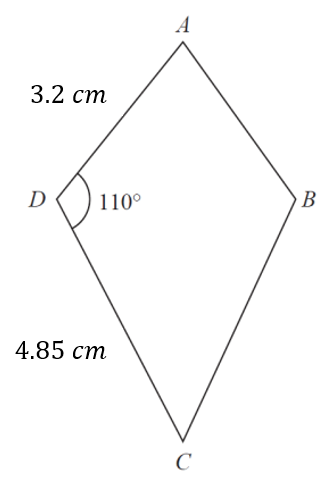 Your turn
Worked example
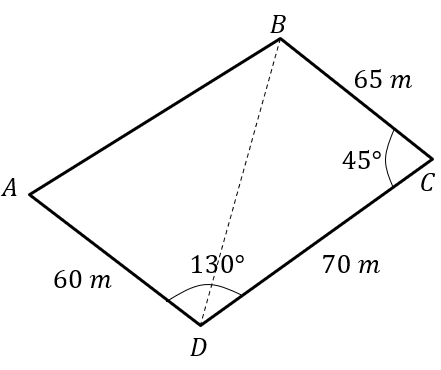 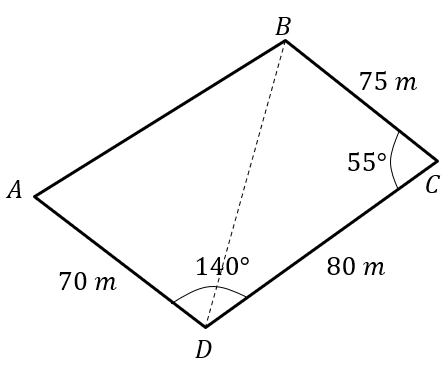